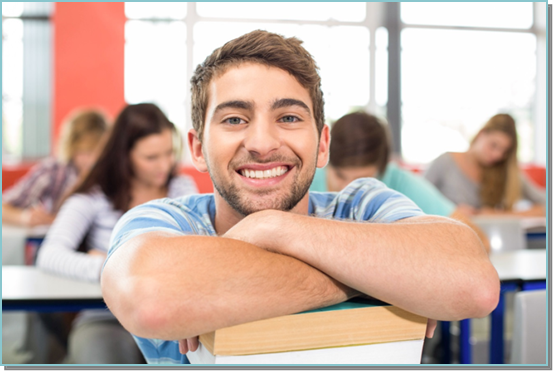 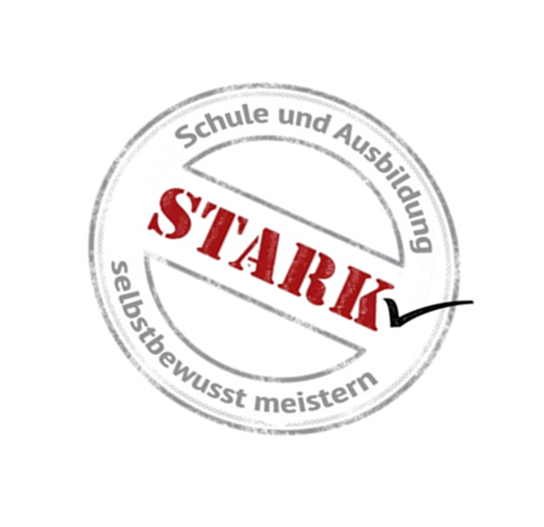 Die Präventionsinitiative STARK – eine Erfolgsgeschichte
Anette Henrich
08. April 2019
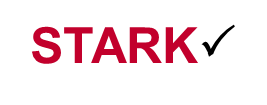 Präventionsinitiative 

Stärkung des positiven Umgangs mit psychischen Belastungssituationen

Förderung der psychischen Gesundheit 
bei jungen Erwachsenen in Schule & Ausbildung

Information und Schulung von Multipli-katoren
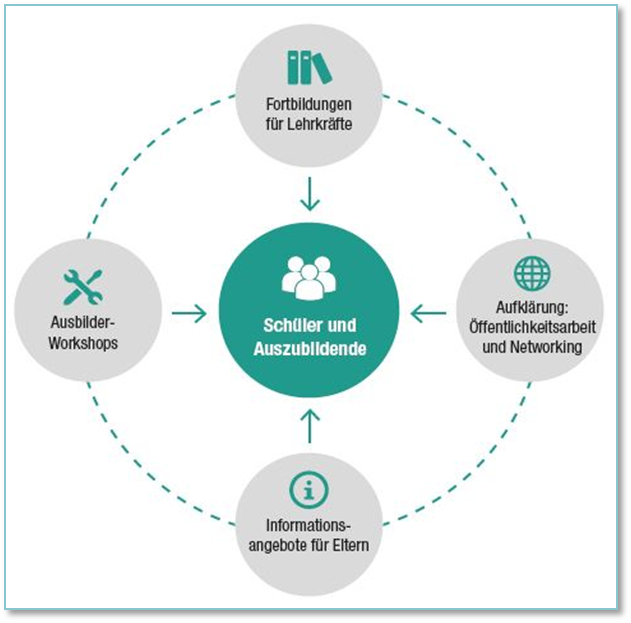 START-Schuss STARK am 13. Juli 2016 
IHK Akademie Westerham
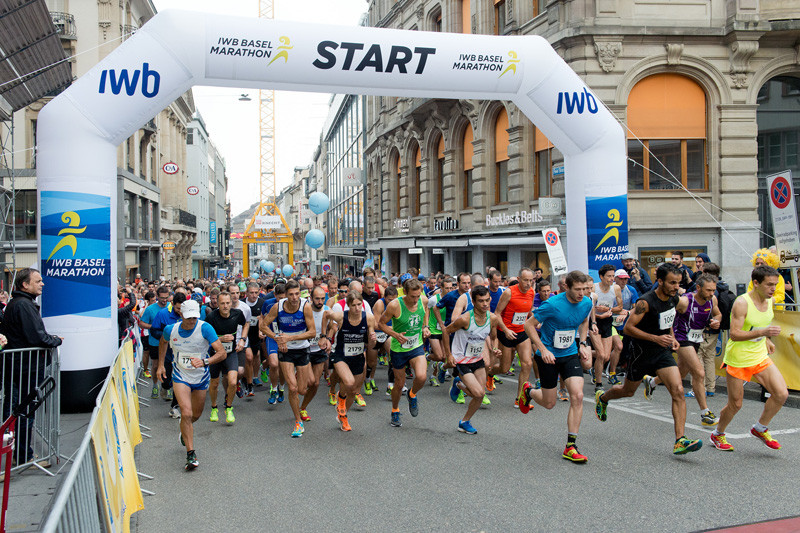 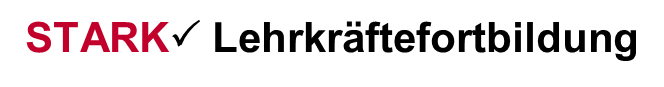 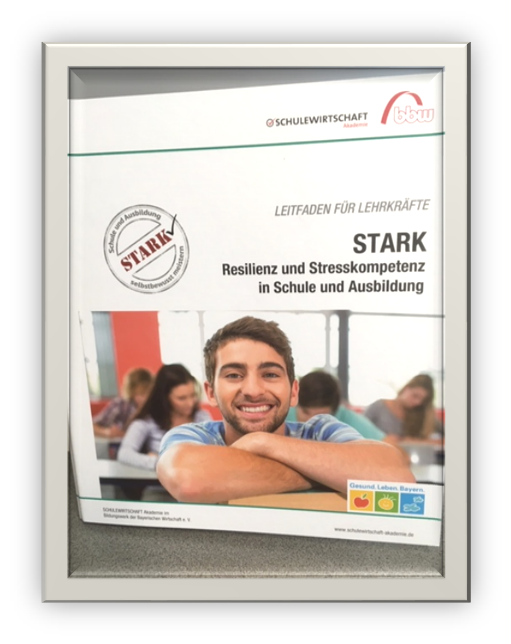 Entwicklung des STARK – Leitfadens
Vermittelt Basiswissen zu Themen Gesundheit, Stress und Prävention
Befähigt Lehrkräfte, Trainings mit ihren Schülern durchzuführen und praktische Übungen direkt im Unterricht einzusetzen
Ermöglicht Selbsterfahrung und trägt auch zur Lehrergesundheit bei
Flexibles Konzept - individuell an Schule anpassbar
Reichweite (seit Okt. 2016)
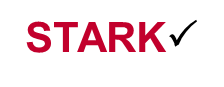 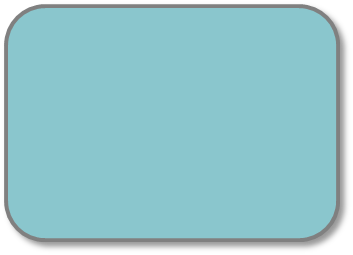 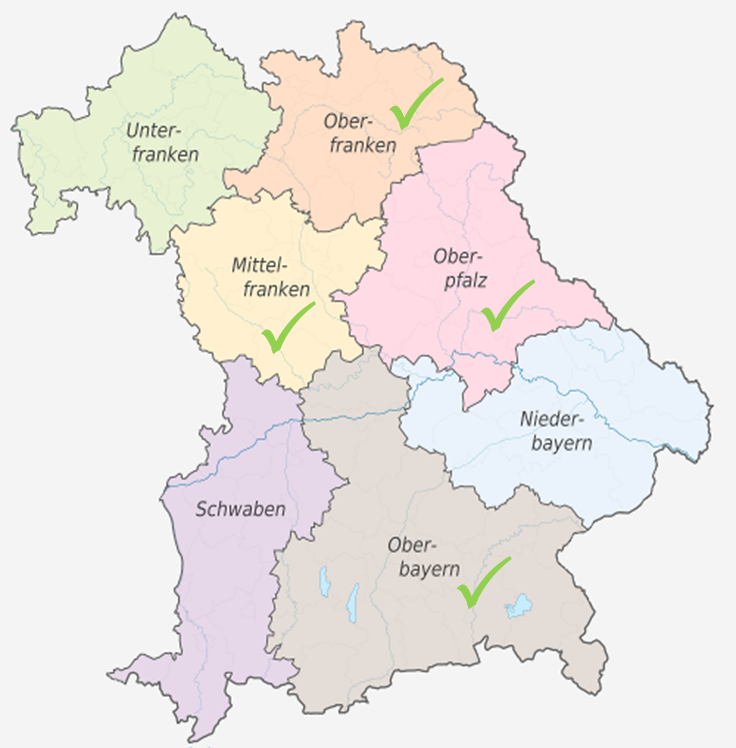 40 Workshops

600 Teilnehmer
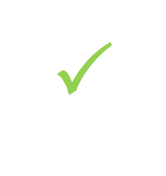 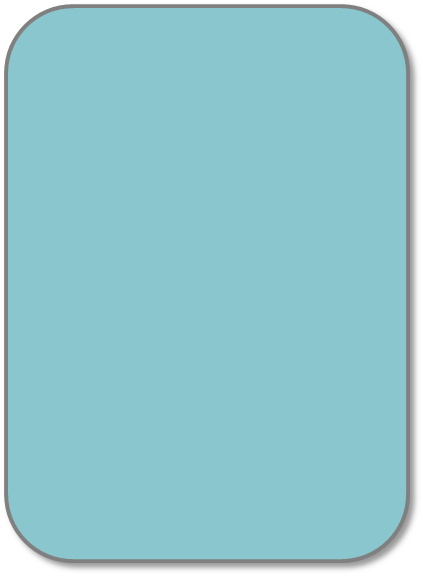 43 Berufsschulen
42 Mittelschulen
12 Gymnasien
11 Realschulen
 3 Wirtschaftsschulen
 7 Fachoberschulen
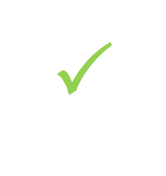 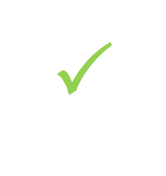 Weitere Aktivitäten
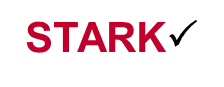 Wissenschaftliche Evaluation an 7 bayerischen Berufsschulen durch INIFES

Lehrkräfte-Befragung

Verschiedene „Best Practice“ – Beispiele zur Umsetzung von STARK

Teilnahme an Veranstaltungen, Tagungen, Messen

Presse- und Öffentlichkeitsarbeit
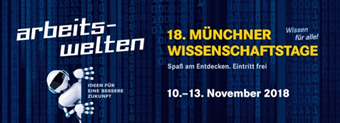 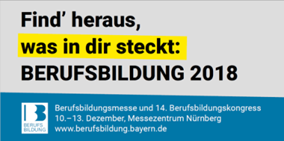 Ausblick 2019 – Ausbilder-Workshop
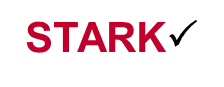 STARK kompakt 
Fortbildungen von 1 Tag
Lösungen für konkrete Praxissituationen (z.B. Umgang mit Prüfungsangst, Konflikte mit Kollegen & Ausbildern, Fehlzeiten, etc.)

„Schnupper“-Workshop am 21. Mai 2019 im Bildungswerk der Bayerischen Wirtschaft e.V.
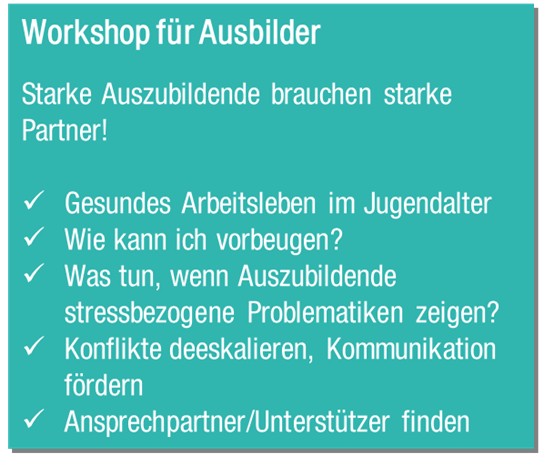 Ausblick 2019 – Gütesiegel „Modellschule“
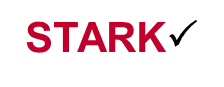 Auszeichnung Modellschule STARK
Verankerung von STARK im Schulkonzept
Gezielte Unterstützung der schulischen Gesundheitsförderung


Einmalige Sonderförderung
Kontinuierliche Fortbildungen
Prozessbegleitung / Supervision
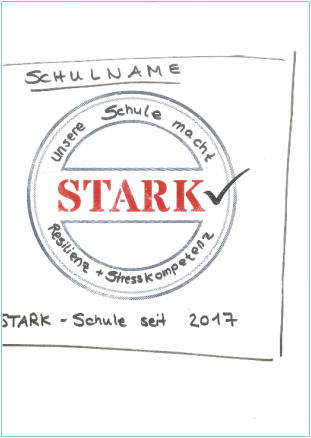 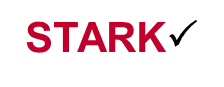 Die Vision…
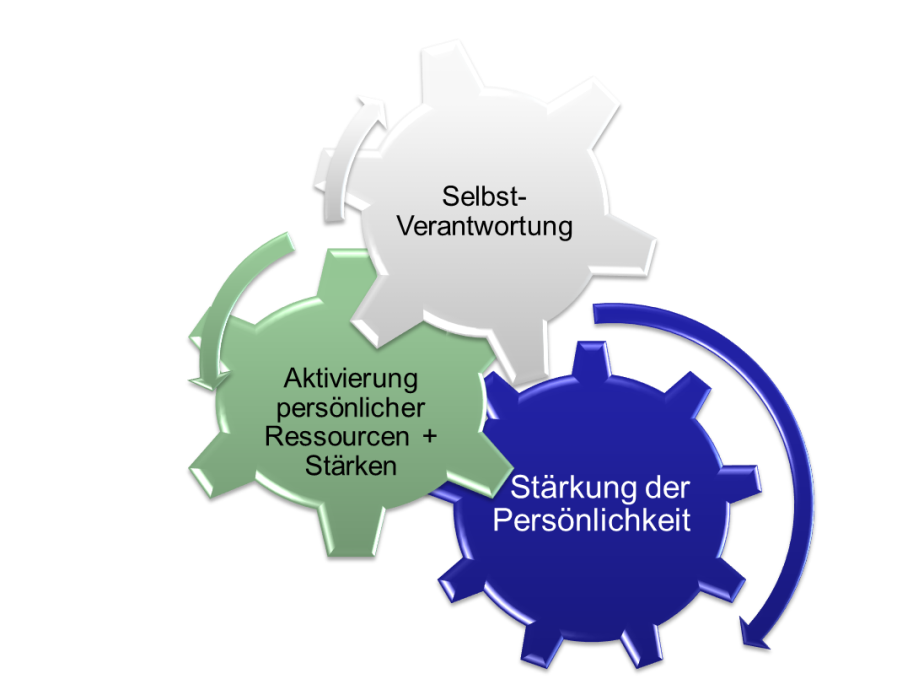 Aufnahme von STARK in den Lehrplan 
Integration von STARK in den AdA-Schein
Stärkung der Lebenskompetenz